Tuesday
Dragon Skin
Karen Foxlee
The light from the television in her mother’s room bled under her door. Green, then blue, then white. Her mum would be staring into the light. Her mum would gaze into that glow like a princess in a pond, wishing and wishing.


bled



If something has bled, it  seeped (leak or flow slowly through) into an adjacent (next to) colour or area.
She sucked up the liquid with a syringe and tentatively placed her finger on the little dragon’s mouth, moved it gently, carefully, trying to find a place to insert the tip. It didn’t move, just took its tiny rasping breaths.


tentatively



If something is done tentatively, it  in a way that lacks confidence; hesitantly.
Its wings were tangled. At least she thought they were wings: they were dark, delicate, completely in tatters, the way old black garbage bags looed at the dump, stuck to barbed wire fences. They were torn.


in tatters



If something is in tatters, it is torn in many places; in shreds or destroyed; ruined.
He didn’t continue the conversation, kept scrolling. Pip felt she’d escaped something momentarily, then checked herself just as fast.
He was dangerous like the hairpin bends in a road. You din’t really know what was coming the other way.


checked



If someone has checked themselves, they have curb or control (one's feelings or reaction).

suppress, contain, control, restrain, repress, curb
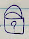 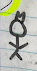 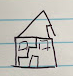 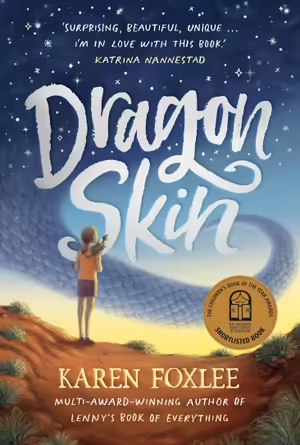 [Speaker Notes: Hint MC situ/magical element
What words did Karen Foxlee use to begin her story? How did she provide hints at her situation and the magical element? Which words build the suspense already? And make us want to read on. Why did she use it? Why did she use found? How does it foreshadow? What hints at her not liking home? We have to provide our reader with hints at the character’s situation and finding a magical element, but also possible something within the character themselves. What will Pip find?
PO – character doesn’t want to face/begins to answer why she didn’t want to go home
Which part of the first sentence does the author begin to answer? How do we know that Pip had options? Which word indicates this? We also need to show that our character has options but both options are not the best that they could be? How does the author show us when this is happening? Why does she choose this time? Why doesn’t she just say what time it is? Like 6pm or 7pm. How does this change the mood? So, she is trying to create a feeling that Pip is desperate, that she would rather stay out late at night than be home, which is sad. How do we know ow she moves or would move if she have had chosen this option? What might this suggest about how she is feeling?
What does the author want us to know about what she would find? Which words suggest this has happened before and will keep happening? Where is the mum and why is that important? Why is what she doing important?

Mean Character’s Actions
What does this part mean? How does the sentence begin? Why does it begin in this way? What does the author want us to know about this character? We are not told but we know through his actions? How do we know this happens all the time and will continue happening? So, we need to ensure we create the same feeling that the character’s situation is almost inescapable, that there is no hope of change. We also need to have someone making our character’s life difficult.]
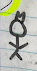 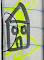 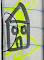 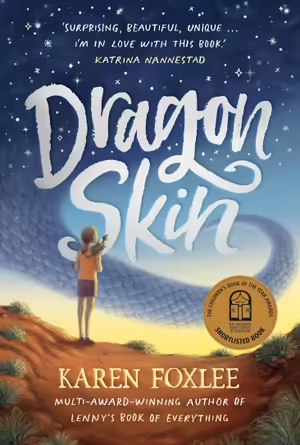 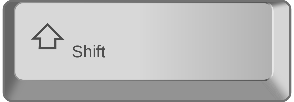 [Speaker Notes: Character Description 
The author wants us to know that she is a different kind of girl. Which words indicate this? We get to know what type of girl she is, don’t we? What word did the author relate to what kind of girl she was to what she liked doing? Why did the author need to include this information after the who? Because then we don’t know what she is like, nor do we find out what type of girl she is. 

In the second sentence we are told more about what she liked doing which provides us clues about what she is like? Which words indicate this? We also find out about her through the information we are not told. What do we find out about Pip?

We are then introduced to the setting. We know where she spends her time, but the setting is a perfect place for her to discover the dragon, the way in which it describes allows for the dragon to be found. It also lets us know what the weather and place is like.


Setting Description
Why does the author want us to know by using Pip to describe the setting in this way? 
In the first sentence, what does the author want us to know about the setting? Why do we think she has set the story in a very hot place? How does that relate to Pip’s life? If things were describe as luscious and vivid green with bright colours, how would this change they way we feel about Pip’s situation? So the setting has to reflect the character in a way or make their situation seem more unbearable or difficult, so we will do that in our writing too.

In the second sentence, what does the author want us to know? Why is she doing this? We need the story to move along so time will do that, it can move the story from the sun going down till the present time when the night approaches – it is a natural progression. We need to also move our story till the present time time.

What has the author done here? We need the story to move along so that she can find ‘it.’ She does this by Pip sat at the waterhole and the time moving into the now in her life. It also shows her intentions. Which are? Reinforces her situation. But, without her waiting at the waterhole, she doesn’t find the magical element. So we also to place our character in a time when she will be the only one to find the magical element; the author needs her to be one to build her courage and confidence.
What do we know about Pip’s intentions here? It reinforces her situation but we also need her to not go home because …? We also know that she feels comfortable here, don’t we? How do we know through her actions? How was the night’s movement described? It is almost like it is a friend or someone Pip knows very well. It shows she is not worried about the dark and reinforces her worry of home.]